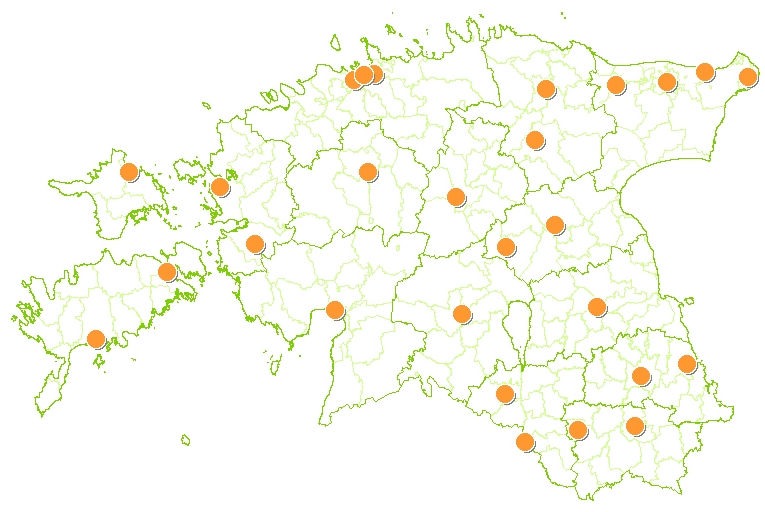 Töövõimereformi rakendamine töötukassas2015
Mis muutub võrreldes tänasega?
[Speaker Notes: TÄNANE PÜSIVA TÖÖVÕIMETUSE SÜSTEEM: 

Püsiv töövõimetus (nimetatakse ka töövõimekaoks) on haiguse või vigastustest põhjustatud funktsioonihäire ning eristatakse täielikku ja osalist töövõimetust:
täielik (100%), kui inimesel esineb haigusest või vigastusest põhjustatud tugevasti väljendunud funktsioonihäire, mille tõttu ta ei ole võimeline tööga elatist teenima;
osaline (10-90%), kui inimene on võimeline tööga elatist teenima, kuid haigusest või vigastusest põhjustatud funktsioonihäire tõttu ei ole võimeline tegema talle sobivat tööd tööaja üldisele riiklikule normile vastavas mahus. (Sotsiaalkindlustusamet)
Püsiv töövõimetus ulatusega 40-100% annab õiguse taotleda töövõimetuspensioni, alates 2016. aastast ei hinnata enam töövõimetust, vaid töövõimet. 

Töövõime kaotuse protsendi võib määrata kestusega 6 kuud, 1 aasta, 2 aastat, 3 aastat, 5 aastat või kuni vanaduspensioniikka jõudmiseni (kuid mitte kauem kui 5 aastat).
Püsiv töövõimetus ulatusega 40-100% annab õiguse taotleda töövõimetuspensioni.

UUS TÖÖVÕIME SÜSTEEM ALATES 2016  on neli peamist muudatusvaldkonda:
Töövõimetuse alusel hakatakse hindama töövõimet
Töövõimetuspensioni asemel hakatakse maksma töövõimetoetust
Lisandub aktiivsusnõue osalise töövõimega inimeste puhul. Täna olemasoleva püsiva töövõimetuse süsteemi puhul saab inimene töövõimetuspensioni sõltumata sissetuleku suurusest. Aktiivsusnõuet ei ole puuduva töövõimega inimesel ehk et puuduva töövõimega inimene saab töövõimetoetust igal juhul, sõltumata, kas ta on aktiivne või mitte. Kui puuduva töövõimega inimene soovib, siis ta loomulikult võib töötada, õppida või registreerida ennast töötuks ja otsida tööd. 
Töötukassa valmisolek ja teenuste pakett laieneb töölesaamist ja töötamist toetavate teenuste osas.]
Tööks vajalik abivahend
Vabatahtlik töö ja talgutöö
Individuaalsed tugiteenused ja lahendused
Psühholoogiline, võla- ja sõltuvus-nõustamine
Tööharjutus
Töövestlusel abistamine
Palgatoetus
Töökoha kohandamine
Tööandjale töötaja koolituse kulu hüvitamine
TÖÖTURU-TEENUSED TÄNA ja 2016+
Ettevõtluse alustamise toetus ja  järelteenused
Tugiisikuga töötamine
Tööandjate nõustamine ja koolitus
Kogemusnõustamine
Kaitstud töö (ajutine)
Tööturukoolitus ja tööpraktika
Tööalane rehabilitatsioon
Mobiilne nõustamine noortele (koolist tööle)
Karjääriinfo ja  karjäärinõustamine
Töölesõidu toetus
Töövahendus ja tööotsingunõustamine
[Speaker Notes: Töötukassa teenused täna ja homme. Vähenenud töövõimega tööotsijad ja nende võimalikud tööandjad saavad nagu kõik töötukassa kliendid kasutada vastavalt vajadusele üldiseid tööturuteenused (nt töövahendus, koolitus, tööpraktika, ettevõtluse alustamise toetus). Lisaks osutatakse vähenenud töövõimega inimestele (nii tööotsijatele kui töötajatele) ja nende tööandjatele täiendavaid teenuseid, mis aitavad vähendada puudest või tervisehäirest tingitud takistusi töötamisel (nt tugiisikuga töötamine, töökoha kohandamine, tööks vajalik abivahend).

Töövõimereformiga seoses  on vähenenud töövõimega inimestele ja nende tööandjatele tööturumeetmete osutamiseks koostamisel eraldi programm. Programmi alusel hakatakse osutama sihtrühmale nii juba täna olemasolevaid tööturuteenuseid kui uusi teenuseid. 
Pildil rohelised kastid = tänased teenused, mille osutamist jätkatakse ja senistel tingimustel. Kollased kastid = tänased teenused, mille osutamise tingimusi on kavas muuta soodsamaks ja paindlikumaks (nt ettepanekud: palgatoetust makstakse mitte 12 kuud, vaid 6 kuud töötuna arvel olnud vähenenud töövõimega inimese töölerakendamiseks ning toetuse maksmise aega pikendatakse kuuelt kuult ühe aastani; töökoha kohandamise kulu hüvitatakse ka juhul, kui inimene töötab oma kodus ja tööülesannete täitmiseks on vaja eluruumi kohandada; tugiisikuga töötamise teenuse kasutamisel kaotatakse aastane piirang; tööandjale koolituskulu hüvitamise raames hüvitatakse tööandjale ka töötajate koolitusega seotud viipekeele kulud). Punased kastid= uued teenused, mille sisustamise ja rakendamise ettevalmistamisega töötukassa praegu tegeleb.]
Tööalane rehabilitatsioon kaheks eraldi teenuseks (2016)
Tööalane rehabilitatsioon on tööturuteenus (TK), mis soodustab isiku töölerakendumist, töö leidmist või töötamist ja isiku tööalast arengut.

Sotsiaalse rehabilitatsiooni (SKA) põhiülesanne on toetada inimest igapäevaeluga toimetulekul (iseseisev elamine, hariduse omandamine, ühiskonnas osalemine, töövõime arenemise eelduste loomine).
Tööalane rehabilitatsioon (2016)
Eesmärk on tööeluks ettevalmistamine, tööle asumise või töötamise toetamine. 

Sihtrühm: vähenenud töövõimega (v.a töövõime puudumine) töötud töötajad ja õppijad

Tööalase rehabilitatsiooni teenuse sisu: 
puude või tervisehäirega toimetulekuks vajalike oskuste ning töövõime arendamine (liikumine, suhtlemine, igapäevaelu korraldamine ja toimingud, sümptomite kontroll, abivahendite kasutamine …) ning nõustamine (motivatsiooni ja enesekindluse suurendamine, muutusega kohanemine …)
töölesaamist ja töötamist toetavad tegevused (sobiva töö  välja-selgitamine,  töökoha kohandamise või abivahendite vajaduse hindamine ja lahenduste pakkumine, töövõtete õpetamine , tööandja nõustamine  …) 

Tööalase rehabilitatsiooni teenust osutab rehabilitatsioonimeeskond. 

Tegevused vastavalt spetsialistide pädevusele: füsioteraapia, tegevusteraapia, loovteraapia, logopeediline abi, eripedagoogiline abi, kogemusnõustamine, psühholoogiline nõustamine, sotsiaalnõustamine (sh kliendi lähivõrgustiku nõustamine), terviseseisundi alane nõustamine.
Tööalase rehabilitatsiooni osutamine
Rehabilitatsiooni vajadust hindab ja teenusele suunamise otsustab kliendi juhtumikorraldaja kliendi nõustamise käigus.

Klient valib temaga individuaalses tegevuskavas kokkulepitud vajadusele vastava rehabilitatsiooniteenuse või -programmi SKA tegevusloaga teenuseosutajate pakutavate teenuste või programmide seast (koolituskaardiga sarnane skeem).

Rehabilitatsiooniteenusel osalejale makstakse sõidu-ja majutustoetust.
Kaitstud töö (2016)
Eesmärk on vähenenud töövõimega inimese ettevalmistamine tööle saamiseks avatud tööturul (iseseisvalt või tugiisikuga) ning tema toetamine tööle asumisel ja töötamise algusajal. 

Sihtrühm: 
kes on tunnistatud püsivalt töövõimetuks või kel on tuvastatud osaline töövõime või kellele on määratud puue
kes ei ole koheselt valmis töötama avatud tööturul terviseseisundist või puudest tuleneva vähenenud produktiivsuse ja ulatusliku tööalase ning sotsiaalse juhendamise vajaduse tõttu;
kes on võimelised tegema eesmärgipärast tööd hinnanguliselt vähemalt 20 tundi nädalas (4-5 tundi päevas). 
Kaitstud töö teenus sobib eelkõige inimestele, kellel on raske, sügava või püsiva kuluga psüühikahäire, peaajutrauma või ajukahjustus, kes on nägemispuudega või liitpuudega
Kaitstud töö (2016)
Kaitstud töö sisu:
I etapp: tööoskuste hindamine ning sobiva töö väljaselgitamine teenuseosutaja või tööandja juures selleks spetsiaalselt loodud tegevustubades. Töösuhet veel ei ole, inimesele makstakse stipendiumi.
II etapp: töötamine teenusepakkuja või tööandja juures selleks spetsiaalselt loodud tegevustubades või tavalisel töökohal. Kaitstud töö teenuse osutaja tugi töötamise juures on pidev. Inimesel on tööleping või töövõtuleping, makstakse töötasu.
III etapp: töötamine tavapärases töökeskkonnas avatud tööturul. Teenuseosutaja tugi on olemas, kuid väheneb aja jooksul.
Kaitstud töö (2016)
Töökoht
I etapis toimub tööoskuste hindamine ning sobiva töö väljaselgitamine teenuseosutaja või tööandja juures selleks spetsiaalselt loodud tegevustubades. 
II etapis töötab klient, kas teenusepakkuja või tööandja juures selleks spetsiaalselt loodud tegevustubades või tavalisel töökohal (renditööjõuna). Kaitstud töö teenuse osutaja poolne tugi töötamise juures on pidev. 
III etapis töötab klient tavapärases töökeskkonnas avatud tööturul. Teenuseosutaja poolne tugi on olemas, kuid toe maht väheneb aasta jooksul.
Kaitstud töö (2016)
Töösuhe 
I etapp töösuhe puudub, makstakse stipendiumi ja sõidu/majutustoetust
II etapp: töösuhe, vajadusel hüvitatakse sissetuleku vahe
III etapp: töösuhe, võimalus taotleda palgatoetust ettevõttel

Teenuse vajadust hindab töötukassa juhtumikorraldaja

Teenust ostetakse hanke korras
Pikaajaline (SKA)  ja lühiajaline kaitstud töö (TK) (2016)
Pikaajalise kaitstud töö erinevus tähtajalisest TK poolt osutatavast kaitstud tööst:

sihtgrupp on erinev: puuduva töövõimega inimesed /püsiv töövõimetus 80 – 100%

eesmärgiks ei ole isiku jõudmine avatud tööturule, vaid arendada toetada isikut stabiilses ja toetavas keskkonnas, pakkudes talle jõukohast ja arendavat tegevust. 

teenusel osalemisele ei ole seatud tähtaega.
Kogemusnõustamine (2016)
Kogemusnõustamine on  sarnase puude või tervisehäirega inimeste vahel toimuv 	teadmiste ja kogemuste vahetus ning nõustamine.

Eesmärgiks on toetada puude või tervisehäirega toimetulekut, suurendada motivatsiooni ja enesekindlust 	ning valmistada ette tööotsinguteks ja tööeluks.  

 Kogemusnõustajal on isikuga sarnane puude või tervisekahjustuse kogemus.
Tugiisikuga töötamine

Puudest või pikaajalisest tervisehäirest tingitud tavapärasest suurem abi/juhendamisvajadus tööle asumisel või töötamisel 

Tugiisikuga töötamise teenust osutatakse vastavalt isiku vajadusele kuni 1000 tundi esimese tööaasta jooksul.  Põhjendatud vajaduse korral võib alates 2016 aastast jätkatakse teenuse osutamist ka pärast esimest tööaastat, kuid mitte rohkem kui 25% ulatuses tööajast ühes kuus. 

Tugiisik võib olla tööandja poolt määratud isik nt kaastöötaja, füüsiline isik väljaspoolt töökohta  või juriidiline isiku (alates 2016) või füüsilisest isikust ettevõtja poolt tagatud tugiisik.
Tööruumide ja -vahendite kohandamine

Puue või pikaajaline tervisehäire takistab tööandja ruumides või ettenähtud töövahenditega töötamist  aitame tööandjal muuta töökeskkonna või töövahendid ligipääsetavaks ja kasutatavaks.

Hüvitame tööandjale tehtud kohanduse maksumusest
töötu või koondamisteatega tööotsijast kliendi tööle võtmisel 50-100%;
töötava kliendi puhul kuni 75%;
FIE-st kliendile kuni 75% kohanduse maksumusest.


Töökohaks võib olla tööandja ehitis või ruum või isiku isiklik eluruum, kui see on kokku lepitud tema töötegemise kohaks (alates 2016 aastast)
Töötamiseks vajalik abivahend
Puue või pikaajaline tervisehäire takistab tööülesannete täitmist tööandja poolt ettenähtud vahenditega  anname tööks vajaliku abivahendi.


abivahend tasuta kasutamiseks
kuni kolmeks aastaks, vajadusel pikendatakse
Töölesõidu toetus (2016)
Eesmärk on hüvitada osaliselt töölesõiduga seotud lisakulud, mis on vähenenud töövõimega inimesel seetõttu, et ta ei saa puude või terviseseisundi tõttu kasutada tööl käimiseks ühistransporti (välja arvatud  taksot) või vajab ühistranspordi kasutamisel saatjat. 

Toetuse sisu:
 vähenenud töövõimega töötaja sõidukulu hüvitamine
√ 0,93 eur/km, 26 eur/päev, 300 eur/kuu) 12 kuu jooksul
 saatja aja- ja sõidukulu hüvitamine
     √ kuludokumentide alusel, (kuni 26 eur/päev) 6 kuu jooksul
[Speaker Notes: Ühikuhinna arvutamisel on lähtutud tänastest taksohindadest üle Eesti. Arvestatud on takso kilomeetrihinnaga (keskmine 0,62 eurot), sõidualustustasuga (keskmine 2,3 eurot) ning lisaks ka puudega inimese teenindamise lisatasuga (3,2 eurot). Sõidualustustasu ja puudega inimese teenindamise tasu on taandatud kilomeetrihinda arvestades võimalikku töökoha kaugust elukohast. Hindamaks, kui kaugele inimesed tööl hakkavad käima, on kasutatud Eesti Töötukassa poolt pakutava tööpraktika teenusel osalenute andmeid. Tööpraktika 2013. aastal lõpetanud käisid praktikal keskmiselt 13,43 kilomeetri kaugusel elukohast. Nendel andmetel kujunes kilomeetrihinnaks 1,03 eurot. Lõpliku ühikuhinna puhul on arvestatud inimeste omaosalusega 0,10 eurot/km, mis on sõidukilomeetri hind tänasele kliendirühmale. Seega on osalise töövõimega inimeste sõidutoetuse suurus 0,93 eurot/km, koos käibemaksuga 1,12 eurot/km.]
Töötajale tööks vajaliku abivahendi andmine
Palgatoetus
Töövestlusel abistamine
Tööpraktika
Töökoha kohandamine
Sotsiaalmaksu soodustus
Tugiisikuga töötamine
TÖÖTUKASSA TEENUSED
TÖÖANDJALE
Tööandjale töötaja koolituskulu hüvitamine
Koondamistele reageerimine
Suuremate tööandjatega koostöölepped
Tööandjale tööjõu ettevalmistamine (koolituse tellimine vastavalt konkreetse tööandja vajadusele)
Tööandjate nõustamine ja koolitus
Töövahendus (sh kandidaatide eelvalik, proovitöö, messid)
[Speaker Notes: Pildil sama värviskeem, mis eelmisel: rohelised olemasolevad teenused, kollased olemasolevad, aga muutmisel, punased uued teenused. Teenused on lahti kirjutatud eraldi tabelis – mis on ja kuidas saab. Kõiki neid teenuseid, v.a. palgatoetust, saavad kasutada ka riigiasutused.
Palgatoetust võib taotleda füüsiline isik, eraõiguslik juriidiline isik ja kohaliku omavalitsuse üksuse asutus.

Töötukassa ja tööandjate koostööst üldiselt rääkides võib välja tuua:
1) Töötukassa kaudu vahendatakse ligikaudu pooled kõikidest Eesti majanduse vakantsidest, mis näitab tööandjate usaldust töötukassa vastu.
2) Töötukassa pakub tööandjatele töövahendust koos täiendavate teenustega, mis aitavad tööjõudu tööks ette valmistada (nt tööpraktika, tööturukoolitus) või vähendavad töötaja töölevõtmisega seotud riske ja kulusid (nt palgatoetus ja koolituskulu hüvitamine pikaajalise töötu puhul, töökoha kohandamine puudega töötajale). Töötukassa on muuhulgas koostöös tööandjate ja koolitajatega ette valmistanud ja tellinud koolitusi, et valmistada tööjõudu ette konkreetsele tööandjatele ja lähtuvalt nende vajadustest.
3) Töötukassa korraldab regulaarselt üle Eesti teabepäevi ja ümarlaudu tööandjatele, kus teavitatakse tööandjaid töötukassa võimalustest ning küsitakse tööandjatelt tagasisidet nende vajaduste  ja ootuste kohta. Lisaks toimuvad töötukassa osakondades tööandjate infotunnid ja töötukassa töötajad külastavad tööandjaid. Töötukassa teenuseid tutvustatakse tööandjatele maakondlikel ettevõtluspäevadel ning karjääri- ja töömessidel ning kohalikke tööandjaid kaasatakse mobiilse nõustamise raames kohtumistele tööotsijatega. 
4) Töötukassa korraldab ka ise töömesse, et tööotsijaid ja tööandjaid kokku viia ning ühtlasi tutvustada töötukassa teenuseid. 2014 on toimunud 10 töömessi, kus on osalenud tublisti üle 10 000 tööotsija ja rohkem kui paarsada tööandjat.
5) 2012. aastal alustas töötukassa koostöölepete sõlmimist ettevõtetega, kellega meil on olnud pikaajaline ja mitmekülgne koostöö. Koostööleppe partnerites näeme olulisi kaasarääkijaid, kes aitavad meie poolt pakutavatel tööturuteenustel parimal moel vastata tööturu ootustele. Koostööpartnerid on meile toeks tööpraktika korraldamisel, et tagada töötajate väljaõpe täna kehtivate ja vajaminevate oskuste tasandil. Töötukassa saab omalt poolt partnereid igakülgselt toetada vabade töökohtade täitmisel ning võimaldada tööandjatel oma ettevõttes töötamise võimalusi meie klientidele tutvustada. Meie eesmärk on jõuda koostöölepeteni kõigi põhivaldkondade suurte ettevõtetega. Praeguseks oleme koostöölepped sõlminud AS G4S-iga, AS ISS Eestiga, AS HK Scan Estoniaga (endine Rakvere Lihakombinaat/Tallegg/EKSEKO), AS EE Narva Elektrijaamadega, AS Hoolekandeteenustega, AS Sanatoorium Tervisega, OÜ Kontaktikeskusega, AS Selveriga, SA Tartu Ülikooli Kliinikumiga, Tallink Taksoga ja AS Omnivaga (endine Eesti Post).]
TÄNAN!www.tootukassa.eem.tootukassa.ee